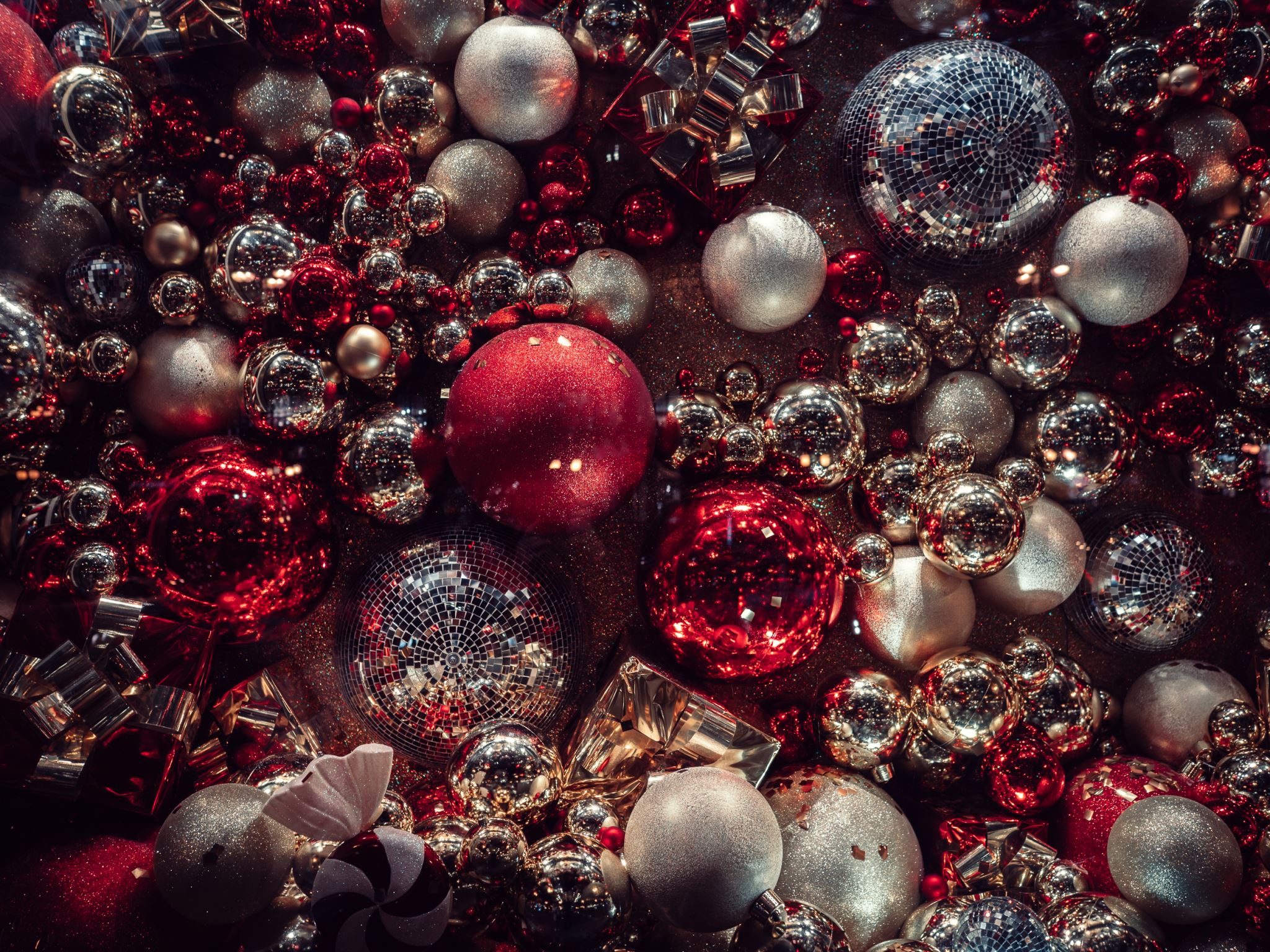 Jul og populærkultur
Hva er det med jul?
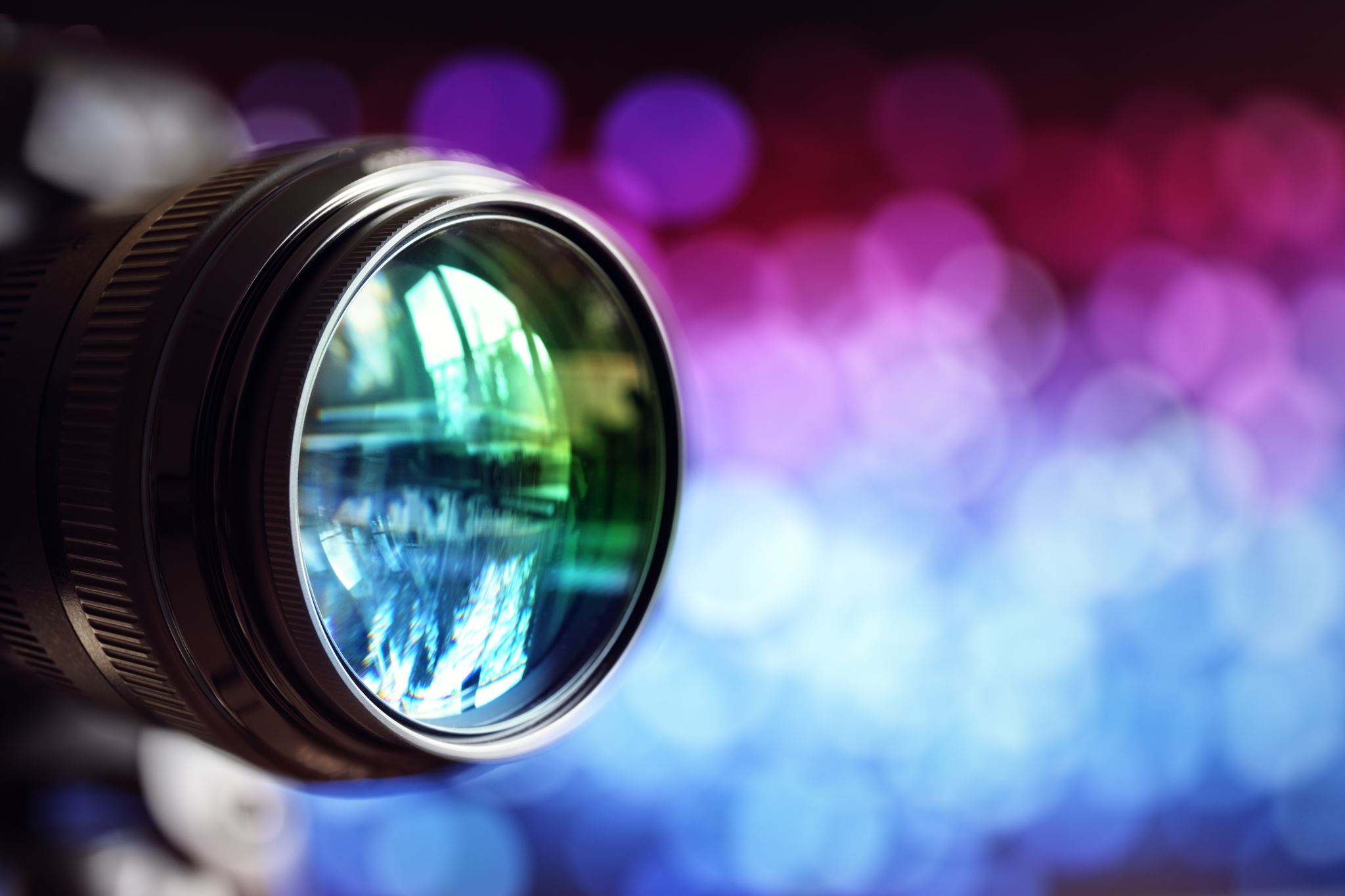 Definisjon populærkultur (Wikipedia)
Populærkultur er en fellesbetegnelse for kulturelle sjangre, uttrykk og områder som har vid utbredelse og stor popularitet, for eksempel pop- og rockemusikk, kiosklitteratur, ukeblader, tegneserier, film og tv, videospill og internett. Populærkultur står særlig sterkt blant ungdom.
Sample Footer Text
12/18/2023
2
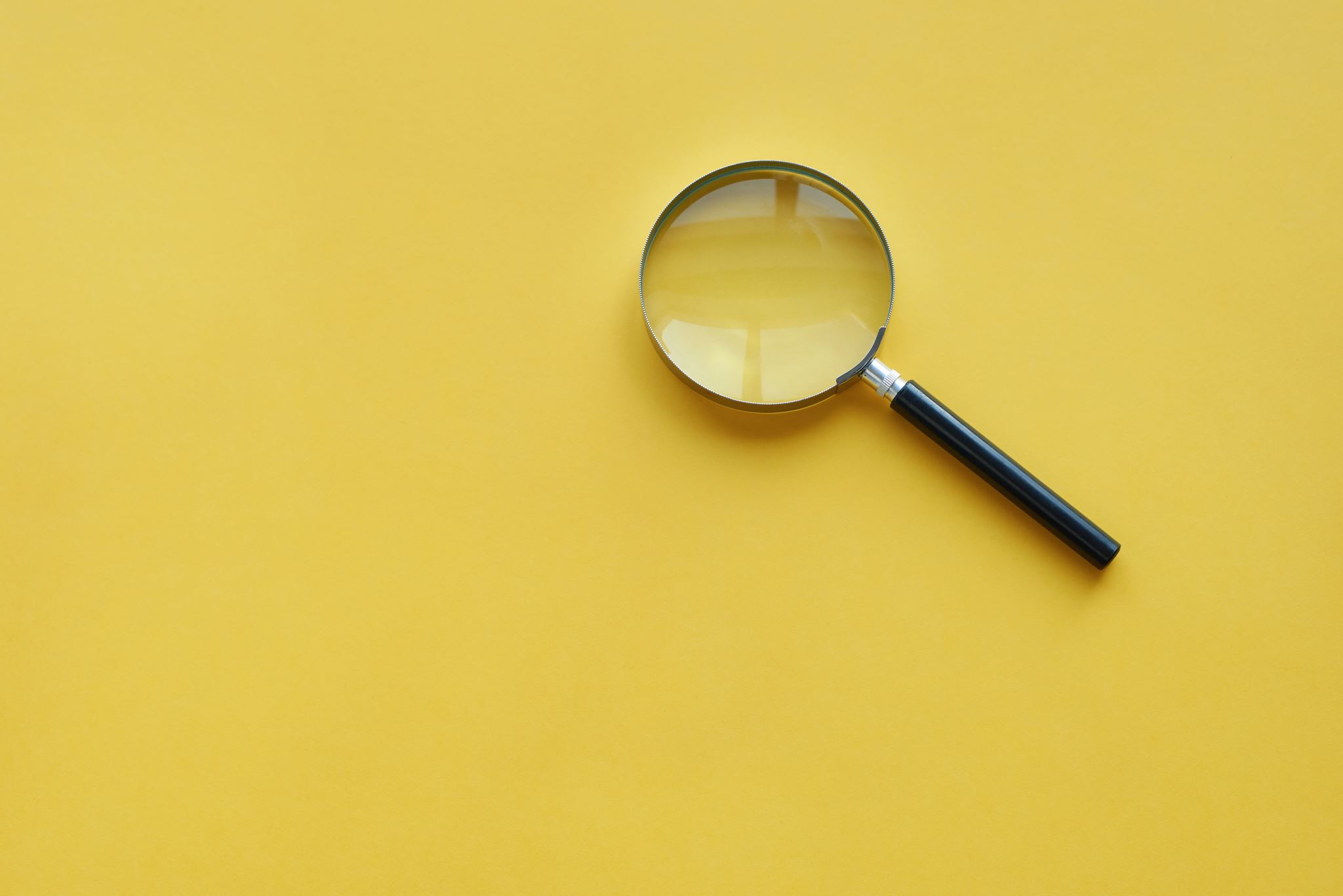 Hva må til for at du skal få «julestemning»?
Spør naboene dine i klasserommet!
Sample Footer Text
12/18/2023
3
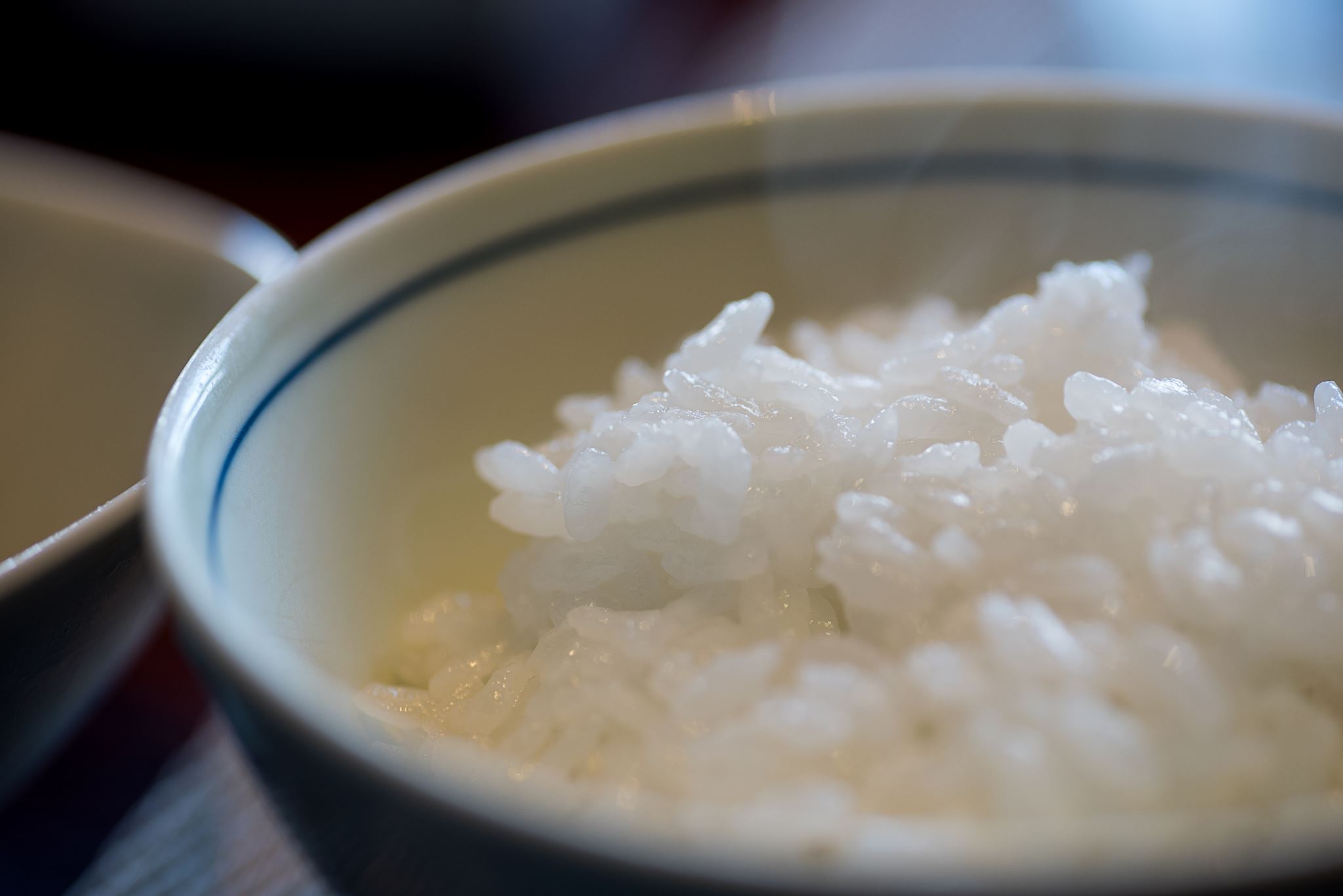 Jul er en høytid med mange tradisjoner. Ikke alle gjør alt!
Advent
Lucia
Adventsstaker
Julefilmer
Grøt
Pinnekjøtt/ribbe
Pakker
Kirkegang osv.
Sample Footer Text
12/18/2023
4
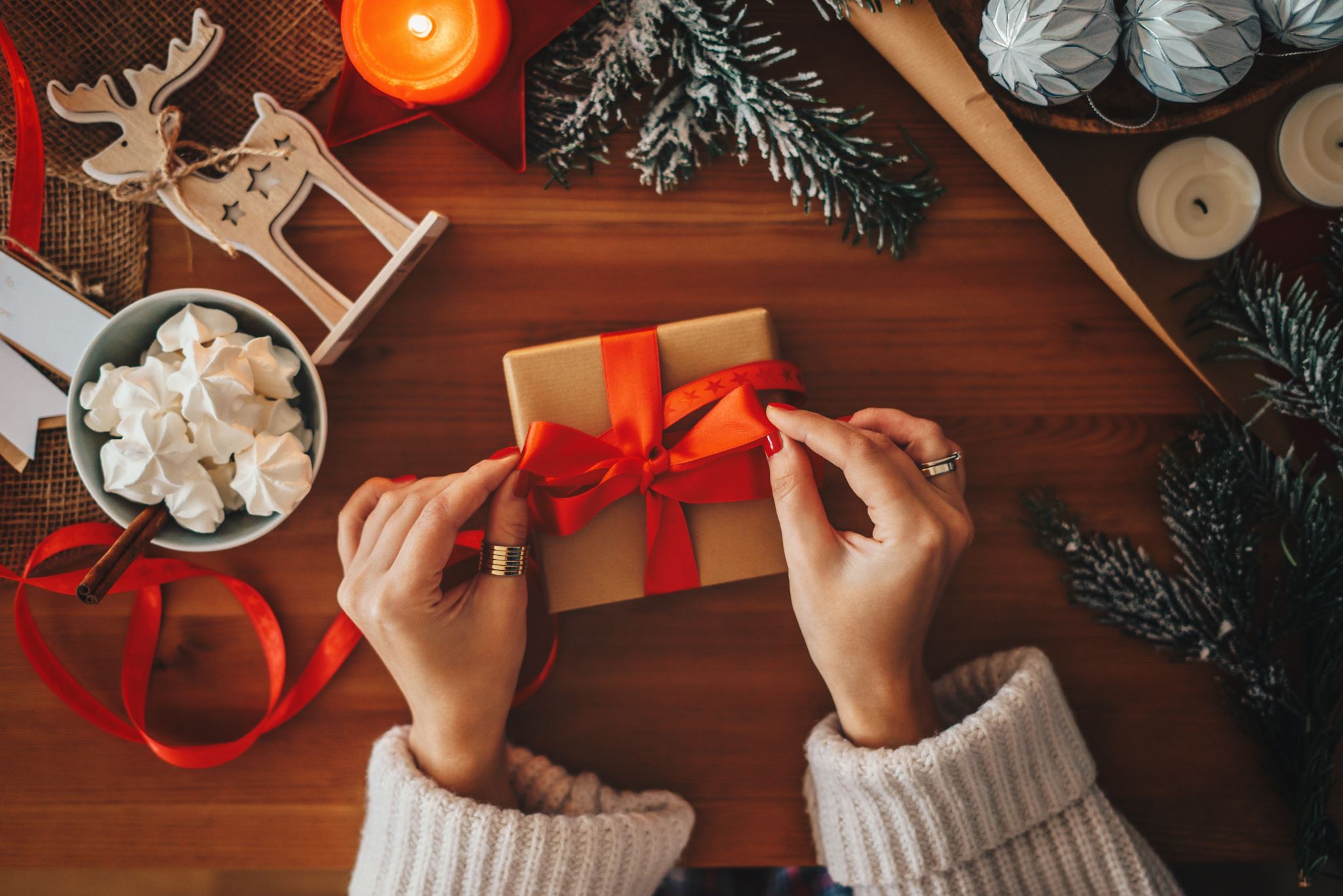 På hvilken måte Kan vi knytte jul til populærkultur?
Julefilmer
Julemusikk
Julehefter
Julemarked
Andre forslag?
Sample Footer Text
12/18/2023
5
En moderne julefilm
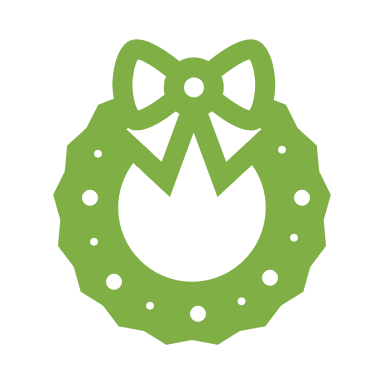 Https://viaplay.no/filmer/christmas-with-the-campbells-2022

Får denne deg til å tenke på jul? Og hvorfor? 
Hvilke elementer framstår «julete» her? 
Diskuter i grupper. 
Hvordan hadde din «drømmejulefilm» sett ut?
Sample Footer Text
12/18/2023
6
24 stjerners julekalender
https://tv.nrk.no/serie/24-stjerners-julekalender/sesong/1/episode/17/avspiller 
Hva forbinder du med jul her?
Sample Footer Text
12/18/2023
7
Julekalender – vi leser tekst om julekalender i norge vs sverige
https://religionsoraklene.no/hva-kan-julekalendere-pa-tv-fortelle-oss-om-religiositet-og-sekularitet/ 
Refleksjonsspørsmål: 
På hvilken måte skiller nordmenns forhold til den norske julekalenderen seg fra svenskenes forhold til den svenske?
På hvilken måte tror du programmer som julekalenderen bidrar til å opprettholde en nasjonal identitet?
Trenger man kunnskap om religion for å forstå for eksempel den norske kulturarven?
Tror du programmer som julekalenderen bidrar til at noen føler seg utenfor det norske samfunnet? Hvorfor/hvorfor ikke?
Sample Footer Text
12/18/2023
8
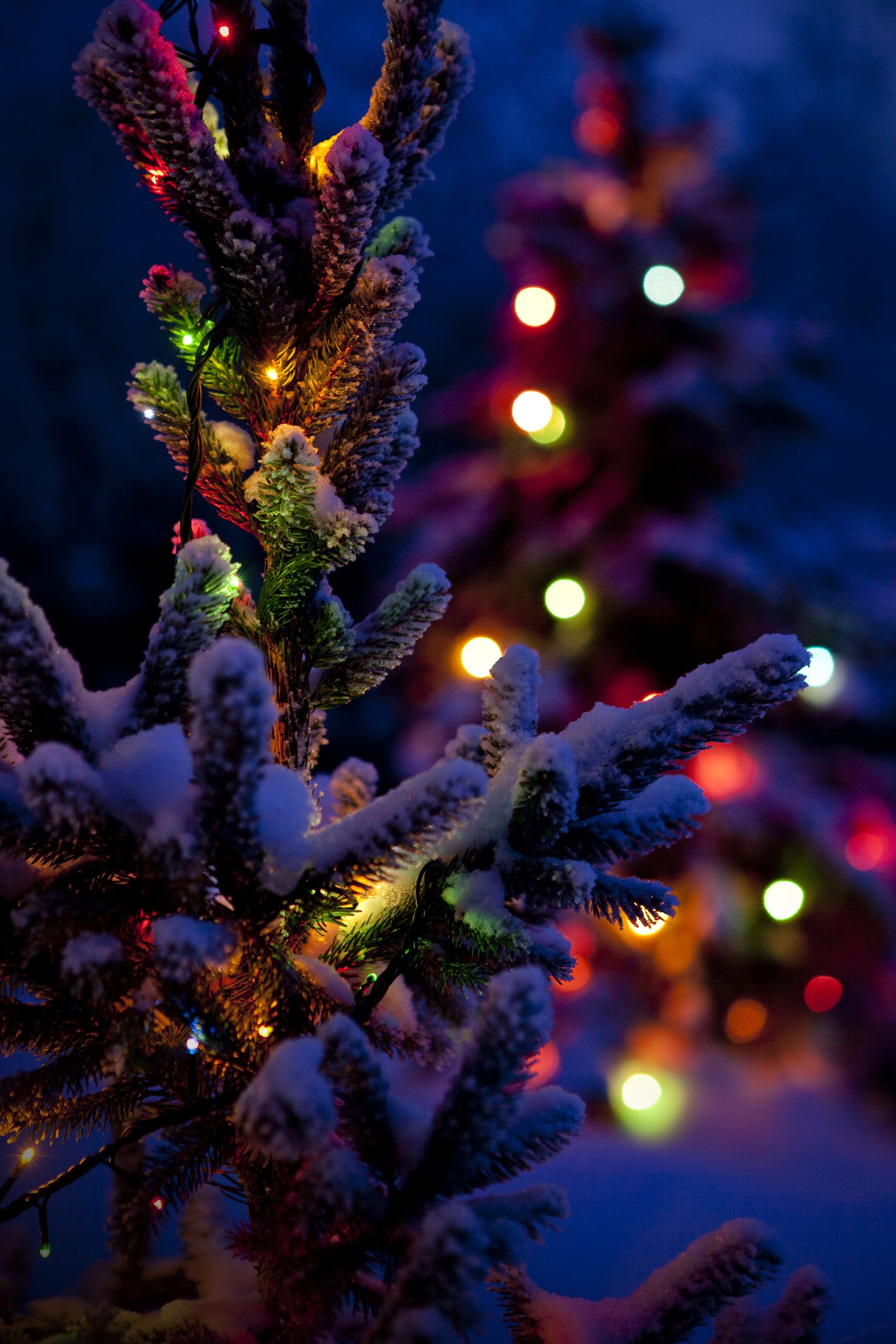 Last christmas
https://www.youtube.com/watch?v=E8gmARGvPlI 

Hva er det med denne sangen som får deg til å tenke på jul? 
At du hører den hvert år? (Tradisjon) 
Spesielle lyder? 
Snø? 
Farger? 
At det står «Christmas» i tittelen?
Sample Footer Text
12/18/2023
9
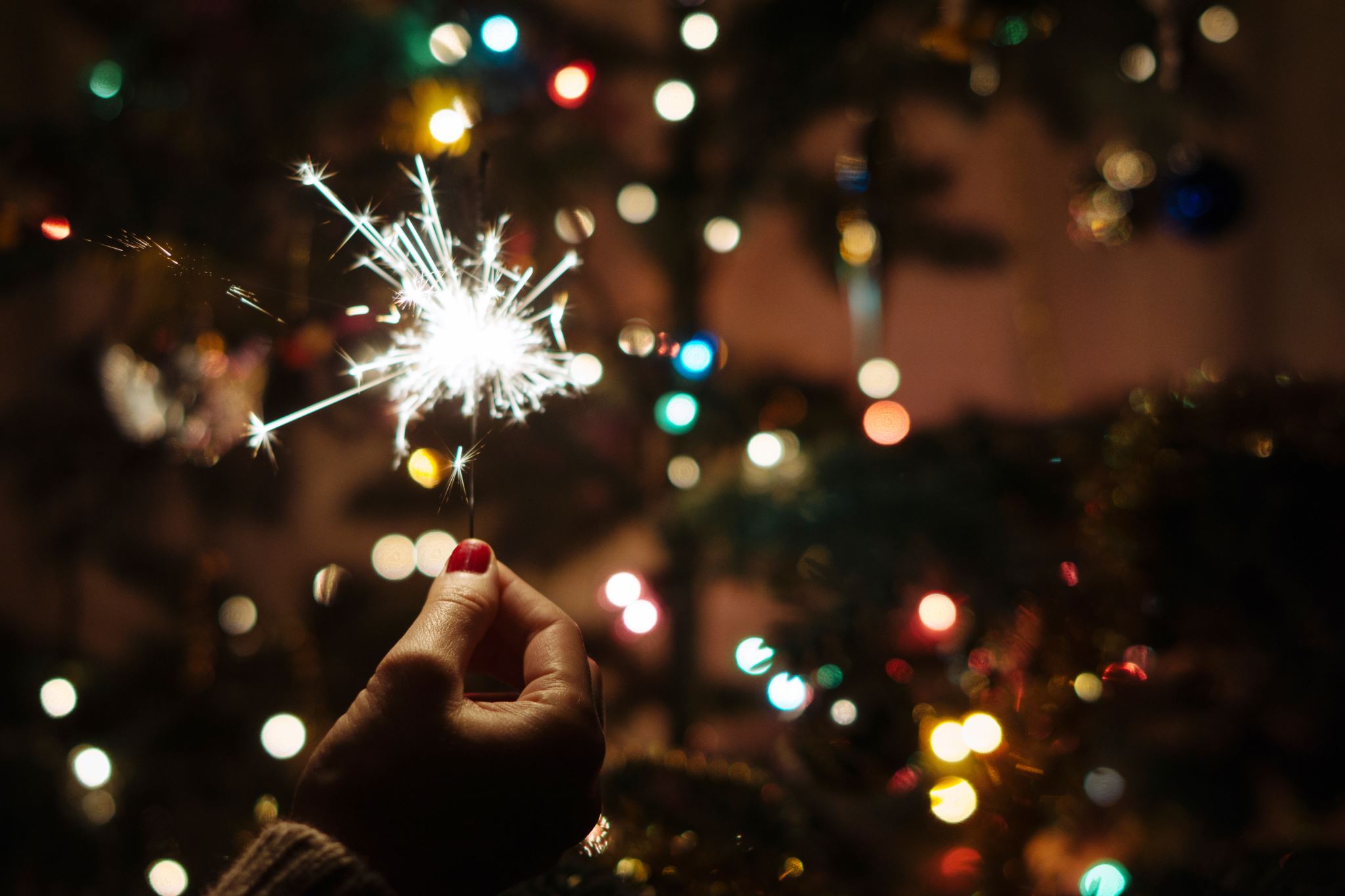 Fra jul til vinterfest? Og fra Advent til Novent?
Jul i ledere i norske aviser: 
Kobler sammen religion og nasjonal selvforståelse (Civil religion) 
Norge som homogent land  blitt mer heterogent
Stig Hjarvard (medieforsker): Banal religion. Media virker sekulariserende. Lite forpliktende religion. 
Mer behov for å samle folk om tynt smurt religion? Eller tradisjon? 
https://www.idunn.no/doi/10.18261/ISSN0805-9535-2014-03-04 (Løvland og Repstad: Å jul med din leder)
Sample Footer Text
12/18/2023
10
Julequiz 
https://create.kahoot.it/details/17bcbe80-6dee-4e8d-a2c6-d797615644c4
Sample Footer Text
12/18/2023
11